以西结书通读 I
Marcella Feng
August 2023
以西结书通读
先知书总体认识
以西结书的历史背景
先知以西结
以西结书结构
以西结书的主要主题
以西结书一些细节
先知书概括
Prophets （先知）与Prophecy（预言）
先知书
先知时代的信息
先知书如何成书
先知书概括
先知书的前置：
耶和华是这个世界的创造者
耶和华与亚伯拉罕立约，亚伯拉罕家族带祝福给万国
耶和华与以色列立约（西奈山之约），以色列家为神的子民，祭司国度。守约得祝福，违约得诅咒。
耶和华与大卫立约，从大卫后裔中兴起一位君王统治万国
耶和华与以色列民立新约
先知书概括
先知书里的信息：警戒，责备，劝勉，安慰，预告
指责以色列和万国背弃耶和华
呼吁以色列家悔改，转离罪恶
警告耶和华的审判即将到来
宣告复兴与盼望将在审判后到来。
先知书概括
如何读先知书
读上下文
注意文体
修辞方式
以西结书历史背景
“耶和华虽然不断差遣他的仆人众先知到你们那里去；但你们却没有听从，毫不留心。” 
耶利米书25:4
以西结书历史背景
以西结书历史背景
以色列&犹大国
西希家 - 重修、洁净圣殿；依靠耶和华抵御亚述
玛拿西和亚们 - 超过半个世纪拜偶像
约西亚 - 清除偶像，宗教改革
亚述、巴比伦 & 埃及
以西结书历史背景
三次被掳
但以理书 1:1 - 约雅敬第三年，约605BC
列王记下24:14 - 约雅斤，约597BC
列王记下25:11 - 西底家，耶路撒冷城毁灭，约586BC
犹大亡国，但神没有离弃他的百姓：
耶利米 - 向犹大国剩下的百姓传讲神的话
以西结 - 向被掳的民传讲神的话
但以理 - 向王与首领为神说话
先知以西结
先知以西结
布西的儿子，祭司
大约25岁时与约雅斤一起被掳到巴比伦
蒙神呼召的时候30岁
妻子在耶路撒冷城沦陷的时候突然死去
先知以西结
蒙召经历 （以西结1：1-3:15）：
耶和华宝座与荣耀的异象
神话语为中心
使命：去被掳的犹大民中传讲神的话
以西结书的结构
按时间顺序编排：

      1:2 正是约雅斤王被掳去第五年四月初五日
      3:16 过了7日
      8:1 第六年六月初五日
      20:1 第七年五月初十日
      24:1 第九年十月初十日
      29:1 第十年十月十二日
      29:17 二十七年正月初一日
      30:20 十一年正月初七日
      31:1 十一年三月初一日
      32:1 十二年十二月初一日
      32:17 十二年十二月十五日
      33:21 我们被掳之后十二年十月初五日
      40:1 我们被掳掠第二十五年，耶路撒冷城攻破后十四年
以西结书的结构
1-3章 - 先知的蒙召经历
4-24章 - 预言耶路撒冷城沦陷
25-32章 - 预言列邦必受审判
33-39章 - 预言以色列家得复兴
40-48章 - 新的圣殿与献祭的异象
以西结书的主题
耶和华的荣耀
“知道我是耶和华”
罪、赦免与新心新灵
耶和华的荣耀
1-24章 - 神的荣耀离开圣殿
25-32 - 神对列邦的审判
33-48 - 神的荣耀回归圣殿
耶和华的荣耀
“我观看，见狂风从北方刮来，随着有一朵包括闪烁火的大云，周围有光辉，从其中的火内发出好像光耀的精金” - 
结1:4
狂风和火云 - 耶和华的同在
出 19:16-19； 申1:33； 出40:34
耶和华的荣耀为什么不在圣殿，而在被掳之地？
耶和华的荣耀
神的荣耀出现在被掳之地 - 结1：4-28
4个预兆 （4-5章）和两个讲道（6-7章）
以色列家背弃神的律例典章，耶和华的审判必定来到
异象中，神的荣耀离开圣殿 - 结8-11章
耶路撒冷被毁，神审判以色列家，但将立新约，赐新心新灵（12-39章）
异象中，神的荣耀重回圣殿 - 结43:2-5
耶和华的荣耀
以西结在异象中被带到耶路撒冷的圣殿 （8-11章）
8:4 “在那里有以色列神的荣耀，形状与我在平原所见的一样。”
8:6 “人子啊，以色列家所行的，就是在此行这大可憎的事，使我远离我的圣所。。。”
11:16 “我虽将以色列全家远远迁到列国中，将他们分散在列邦内，我还要在他们所到的列邦，暂作他们的圣所。”
耶和华的荣耀
以西结在异象中被带到耶路撒冷的新圣殿 （40-48章）
43:2-5 “以色列神的荣光从东而来。他的声音如同多水的声音。地就因他的荣耀发光。其状如从前他来灭城的时候我所见的异象，那异象如我在迦巴鲁河边所见的异象，我就俯伏在地。耶和华的荣光从朝东的门照入殿中。灵将我举起，带入内院，不料，耶和华的荣光充满了殿。”
48:35 。。。这城的名字，必称为：“耶和华的所在。”
耶和华的荣耀
1:28 – 这就是耶和华荣耀的形象，我一看见就俯伏在地
3:12 – 从耶和华的所在显出来的荣耀是该称颂的
3:23 – 于是我起来往平原去，不料，耶和华的荣耀，正如我在迦巴鲁河边所见的一样，停在那里，我就俯伏与地。
8:4 – 谁知，在那里（耶路撒冷圣殿的北门）有以色列神的荣耀，形状与我在平原所见的一样。
9:3 – 以色列神的荣耀本在基路伯上，现今从那里升到殿的门槛
10:4 – 耶和华的荣耀从基路伯那里上升，停在门槛以上
10:18-19 – 耶和华的荣耀从殿的门槛那里出去，停在基路伯以上。基路伯出去的时候，就展开翅膀，在我眼前离地上升，轮也在他们的旁边，都停在耶和华殿的东门口。在他们以上有以色列神的荣耀。
11:22-23 – 于是基路伯展开翅膀，轮子都在他们旁边；在他们以上，有以色列神的荣耀。耶和华的荣耀从城中上升，停在城东的那座山上。
39:21 – 我必显我的荣耀在列国中，万民就必看见我所行的审判与我在他们身上所加的手。
43:2-5 - 以色列神的荣光从东而来。他的声音如同多水的声音。地就因他的荣耀发光。其状如从前他来灭城的时候我所见的异象，那异象如我在迦巴鲁河边所见的异象，我就俯伏在地。耶和华的荣光从朝东的门照入殿中。灵将我举起，带入内院，不料，耶和华的荣光充满了殿。
44:4 – 他又带我由北门来到殿前，我观看，见耶和华的荣光充满耶和华的殿，我就俯伏在地。
耶和华的荣耀
耶和华荣耀的离开与回归显出神的公义与怜悯
神要以色列家看到神的荣耀而知罪、惭愧 43:10
我们今天呢？
知道我是耶和华
出现超过60次
以色列本是祭司国度 - “如今你们若实在听从我的话，遵守我的约，就要在万民中作属我的子民，因为全地都是我的。你们要归我作祭司的国度，为圣洁的国民。”出19:5-6
神的名因子民的罪而受损
神审判以色列家与列邦，目的让两者都知道耶和华是神。
知道我是耶和华
6：7，10，13，14
11:10，12
12：15
20章 6次
25-32章 - 20次
33:29 - “我因他们所行一切可憎的事使地荒凉，令人惊骇。那时，他们就知道我是耶和华。”
知道我是耶和华
34:30 - “必知道我耶和华他们的神是与他们同在，并知道他们以色列家是我的民。”
36:36 - “必知道我耶和华修造那毁坏之处，培植那荒废之地。”
37：28 - “外邦人就必知道我是叫以色列成为圣的耶和华。”
38:23 - “我必显为大，显为圣，在多国人的眼前显现，他们就知道我是耶和华。”
39:7 - “我要在我民以色列中显出我的圣名，也不容我的圣名再被亵渎，列国人就知道我是耶和华以色列中的圣者。”
知道我是耶和华
39:21-29 - ““我必显我的荣耀在列国中。万民就必看见我所行的审判与我在他们身上所加的手。这样，从那日以后，以色列家必知道我是耶和华他们的神。列国人也必知道以色列家被掳掠是因他们的罪孽。他们得罪我，我就掩面不顾，将他们交在敌人手中，他们便都倒在刀下。我是照他们的污秽和罪过待他们，并且我掩面不顾他们。主耶和华如此说，我要使雅各被掳的人归回，要怜悯以色列全家，又为我的圣名发热心。他们在本地安然居住，无人惊吓，是我将他们从万民中领回，从仇敌之地召来。我在许多国的民眼前，在他们身上显为圣的时候，他们要担当自己的羞辱和干犯我的一切罪。因我使他们被掳到外邦人中，后又聚集他们归回本地，他们就知道我是耶和华他们的神。我必不再留他们一人在外邦。我也不再掩面不顾他们，因我已将我的灵浇灌以色列家。这是主耶和华说的。” ”
知道我是耶和华
今天我们认识神吗？认识主耶稣吗？
我们在乎神的名吗？
以西结书通读第一周测试题
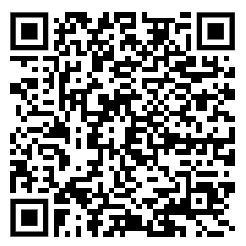